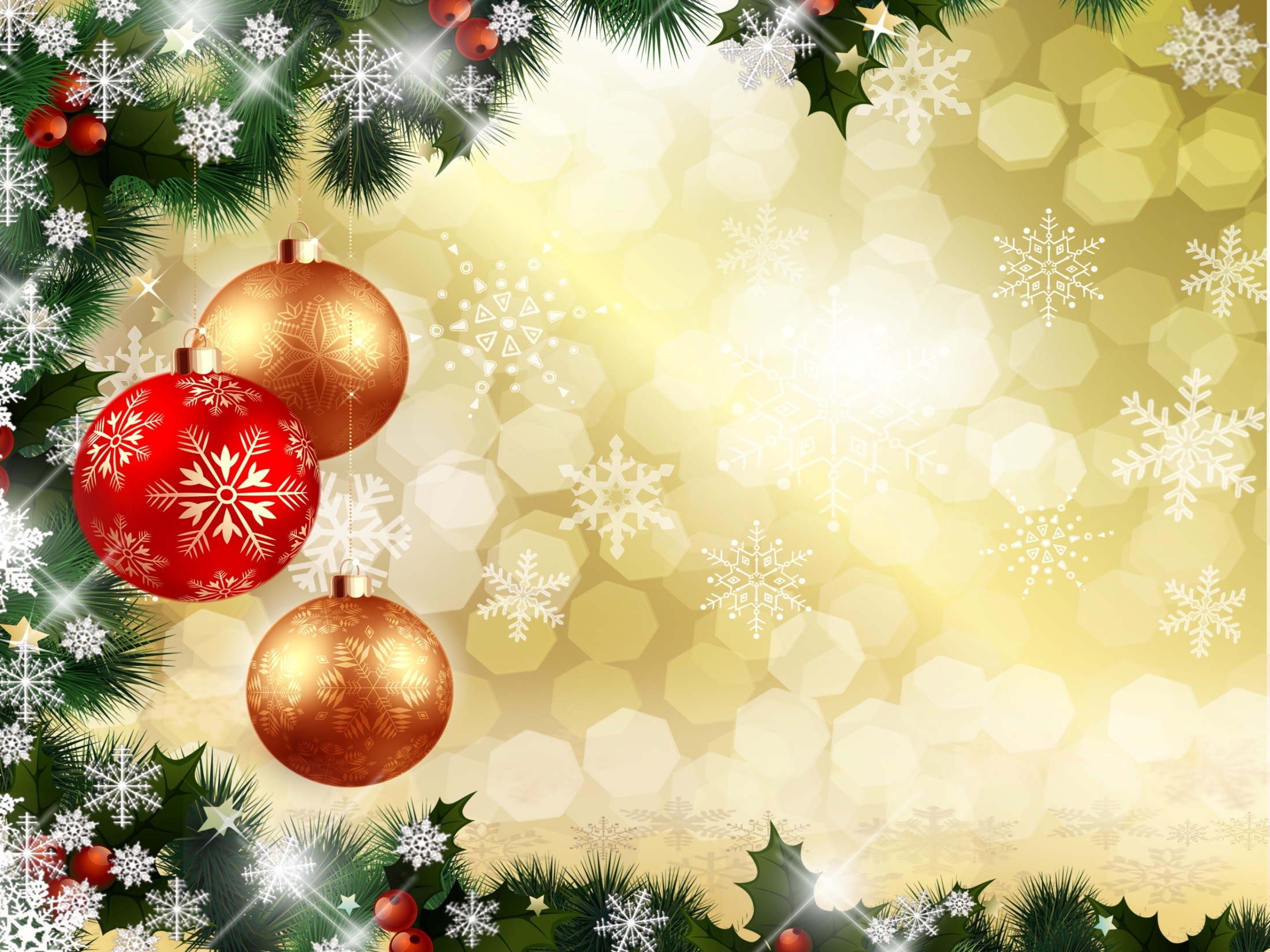 Уважаемые родители!      В дни новогодних каникул начинается Неделя «Зимние игры и забавы».  Наших воспитанников и родителей ждут     увлекательные путешествия, весёлые игровые программы:
3 января  в 13.00ч. Новогоднее представление 
«Капризы Деда Мороза» (группа «Ягодка»).
4 января в 11.00ч. Новогодняя игровая программа (группа «Радуга»);
«Новогодний мультфейерверк» (группа «Зайчата»).
     6 января в 13.00ч. Игровая программа «Новогодняя гирляндия» (группа «Сказка»).
      8 января  в 14. 00ч. Конкурсная программа    «Свинка   Пеппа отправляется в Снегополис» (группа «Капелька»).
                                                        ЖДЕМ ВАС И ВАШИХ ДЕТЕЙ